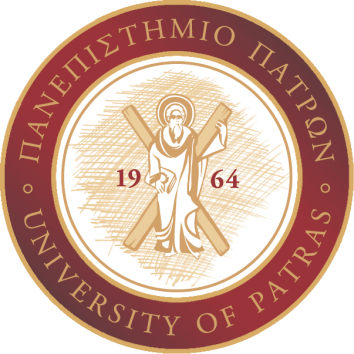 Πρόγραμμα Μεταπτυχιακών Σπουδών Κλασικής Ειδίκευσης- Τμήμα Φιλολογίας
Jonathan S. BurgessThe Tradition of the Trojan War in Homer & the Epic Cycle(Κεφάλαιο 2ο)Μπόμπολα Κωνσταντίνα
Ο Κύκλιος Μύθος στα Ομηρικά ποιήματα.
Τα ομηρικά έπη προϋποθέτουν την πλήρη ανάπτυξη της ελληνικής μυθολογίας καθώς και του τρωικού μύθου. Αναφέρουν συχνά γεγονότα που εκτείνονται έξω από το δραματικό χρόνο της Ιλιάδας και της Οδύσσειας: π.χ. η κρίση του Πάρη (Ιλ. Ω, 28-30), ο θάνατος του Αχιλλέα και η κρίση για τα όπλα του. 
Αυτό σημαίνει ότι ο ομηρικός ποιητής είχε πλούσια μυθολογική παιδεία. 
Ιλιάδα και Οδύσσεια: προϋποθέτουν μια καλά αναπτυγμένη γνώση για το Τρωικό πόλεμο αλλά και για τα ποιήματα του Επικού Κύκλου.
Κάποιοι όμως, όπως ο Αλεξανδρινός Αρίσταρχος και οι Γερμανοί αναλυτικοί, υποστηρίζουν ότι πολλά χωρία που είναι έξω από το στενό αφηγηματικό άξονα των δύο επών προστέθηκαν αργότερα
    γιατί δεν μπορούσαν να συμβιβαστούν με την ιδέα ενός Ομήρου που ήταν τόσο εξοικειωμένος με το υλικό όλου του επικού κύκλου.
    Εξήγηση: αυτό το πρόσθετο υλικό είτε υπήρχε στην παράδοση είτε επινοήθηκε αργότερα, για να συμπληρώσει και να επεκτείνει τα δύο έπη.
Θέση του Burgess: 
Λόγω της προφορικής παράδοσης, τα ομηρικά ποιήματα κληρονόμησαν τους μηχανισμούς της ποιητικής σύνθεσης που αναπτύχθηκαν επί αιώνες. Έτσι, κληρονόμησαν εκτός από τη τεχνική και τις παραδοσιακές ιστορίες.
Ο μύθος του Τρωικού πολέμου λειτουργεί ως υπόβαθρο για τα ποιήματα
Η παράδοση του τρωικού πολέμου υπήρχε πολύ πριν από τη σύνθεση είτε των κυκλίων είτε των ομηρικών ποιημάτων. 
Κύκλια και ομηρικά άντλησαν από την ίδια πηγή της προφορικής παράδοσης.
Ad hoc επινοήσεις
Ένας όρος που αναφέρεται σε ομηρικές επινοήσεις λεπτομερειών για να ταιριάξουν με τις ποιητικές ανάγκες συγκεκριμένων χωρίων. Ένδειξη πρωτοτυπίας από τον ποιητή.
π.χ. πληροφορίες για τους «μικρότερους»/ ασήμαντους πολεμιστές που αναφέρονται στην Ιλιάδα, μαζί με τις λεπτομέρειες των μικροβιογραφιών τους που τακτικά παρέχονται μετά το θάνατό τους, δεν είναι πιθανόν παραδοσιακές.
Σαν μια δημιουργία λεπτομερειών, ξέχωρη από τον παραδοσιακό μύθο.
Μπορεί η ομηρική μαρτυρία για την κύκλια ιστορία του τρωικού πολέμου να αποτελεί μεταγενέστερη έκφραση των ομηρικών ποιημάτων που ενσωμάτωσε μύθο άγνωστο σε μια πρωιμότερη και υποθετικά περισσότερο γνήσια έκφραση; Με άλλα λόγια, μπορεί τα ομηρικά έπη να αλλοιώθηκαν με μεταγενέστερες προσθήκες των κυκλίων;             
                            
      Η απάντηση είναι όχι:

Επειδή δεν μπορούμε να αναγνωρίσουμε τυχόν «μεταγενέστερο» μύθο και, παρότι διαφορετικά στοιχεία και μοτίβα εισήλθαν στην παράδοση σε διαφορετικές εποχές, όλα αυτά διαμορφώθηκαν μέσα σ’ ένα συνεκτικό όλον.
Ο κύκλιος μύθος είναι σχεδόν αδιάκριτος από την παράδοση του τρωικού πολέμου, ενώ παράλληλα αποτελεί ένα κομμάτι της ύφανσης των ομηρικών ποιημάτων.
Χρονολόγηση των Ομηρικών Ποιημάτων
Η χρονολόγηση των ομηρικών ποιημάτων δεν είναι γνωστή.
Όμως: συνηθισμένη άποψη ότι συντάχτηκαν στα τέλη του 8ου αιώνα  επειδή: 
     α) μετά τα ομηρικά έπη ακολουθούν τα κύκλια (αβάσιμο επιχείρημα).
     β) τα έπη ακολουθούνται από τη λυρική ποίηση (αυθαίρετο επιχείρημα, βασισμένο στη πεποίθηση ότι οι πρώτοι λυρικοί ποιητές ζουν τον 70 αιώνα. Αυτό όμως δεν σημαίνει την παύση της επικής παραγωγής).
     γ) η «ομηρική κοινωνία» είναι μια αντανάκλαση της Ελλάδας του 8ου αιώνα (ανθρωπολογική προσέγγιση του ζητήματος, που όμως δεν μπορούμε να διαχωρίσουμε εύκολα τις αναπαραστάσεις μιας κοινωνίας από προηγούμενες και μεταγενέστερες περιόδους).
Ωστόσο, υπάρχουν εσωτερικές μαρτυρίες των ποιημάτων για τη χρονολόγηση τους -> 
Ενδείξεις για τη χρονόλογησή τους τον 7ο αιώνα:

 α) η ασπίδα του Αγαμέμνονα (μια γοργόνα που δεν εμφανίζεται σε ασπίδες πριν απο τον 7ο αιώνα) 
 β) μια πόρπη του Οδυσσέα (τ, 226-231)- χρονολογείται στο α΄μισό του 7ου αι.
 γ) μια χρυσή λυχνία της Αθηνάς  (τ, 34) 
 δ) υπαινιγμοί για πανελλήνιες δραστηριότητες στους Δελφούς, στη Δήλο και στην Ολυμπία που παραπέμπουν στον 70 αιώνα.
 ε) εύρος γεωγραφικό, δήλωση του αποικισμού που ξεκίνησε τον 8ο αιώνα και συνεχίστηκε μέχρι τον 7ο. 

Ο West υποστηρίζει ότι ένα ομηρικό χωρίο με αναφορά στην κατασκευή του τείχους των Αχαιών (Ιλιάδα Μ, 17-33), αντανακλά τη χρήση των νερών του ποταμού για να κατεδαφίσουν τα τείχη της Βαβυλώνας τον 7ο αιώνα – επιχείρημα αρκετά αληθοφανές κατά τον Burgess.
Χρονολόγηση με βάση την καλλιτεχνική παραγωγή.
προσπάθεια χρονολόγησης επών με τη συσχέτηση της προφορικής τους σύνθεσης με τη γεωμετρική τέχνη του 8ου αιώνα ή με την αρχαϊκή με έντονα στοιχεία της ανατολίζουσας τέχνης του 7ου αιώνα.
Οι πρώτοι λένε: οι πιο συστηματικές πτυχές της προφορικής σύνθεσης σχετίζονται με την επαναλαμβανόμενη διάταξη των γεωμετρικών αναπαραστάσεων, δηλ. όπως επαναλαμβάνονται μονότονα τα γεωμετρικά σχήματα (π.χ. ομόκεντροι κύκλοι), έτσι επανέρχονται στην αφήγηση τα σταθερά μοτίβα (τυπικά επίθετα, τυπικοί στίχοι, τυπικές σκηνές).
Οι δεύτεροι λένε: σε ένα ιμπρεσιονιστικό επίπεδο είναι δύσκολο να θεωρήσουμε την ομηρική ποίηση ως το ποιητικό ισοδύναμο της γεωμετρικής τέχνης. Ο Taplin (1992) σχολιάζει: «Αν έπρεπε να παροτρύνω την αναλογία ανάμεσα στον Όμηρο και τις εικαστικές τέχνες, η ποίηση έχει αποσπαστεί από την καθιερωμένη ρύθμιση της γεωμετρικής τέχνης».
Η Ασπίδα του Αχιλλέα ως μέσο χρονολόγησης της Ιλιάδας

Οι εικόνες της ασπίδας είναι περίπλοκες και δεν είναι εύκολο να μας παραπέμψουν σε κανένα έργο τέχνης στον πραγματικό κόσμο. Μερικές σκηνές θυμίζουν γεωμετρική τέχνη, αρκετές όμως τις βρίσκουμε πρώτα στην ανατολίζουσα φάση ή ακόμη αργότερα τον 7ο αιώνα. Η ασπίδα του Αχιλλέα ίσως αναμειγνύει πολύ καλά τις καλλιτεχνικές τεχνικές διαφορετικών περιόδων, αλλά δύσκολα θα μπορούσε να είχε συντεθεί πριν απ’ τον 7ο αιώνα.
Η άποψη του Snodgrass

Υποστηρίζει ότι ο Όμηρος απεικονίζει τον 8ο αιώνα, ότι η γεωμετρική τέχνη είναι πιο ευέλικτη απ’ ό,τι θεωρείται γενικώς και ότι πολλά έργα τέχνης, επειδή είναι δύσκολο να χρονολογηθούν με ακρίβεια, ίσως είναι παλιότερα απ’ ό,τι αρχικά θεωρήθηκε 
(δηλ. ενώ θεωρούνται του 7ου αιώνα, ίσως είναι παλιότερα).
 Κατά τον Burgess πάντως θεωρείται πως είναι δύσκολο να αποκόψουμε εντελώς τα ομηρικά έπη από τον 7ο, ακόμη κι από τον 6ο αιώνα. Γι’ αυτό υποστηρίζεται η άποψη για μια ομηρική παράδοση αδιάκοπα ρευστή που σταθεροποιείται μόνο στον 6ο αιώνα.
Χρονολόγηση με βάση τις γλωσσικές μορφές.
Janko (1982): Με βάση τις γλωσσικές μορφές τα έπη πρέπει να χρονολογηθούν τον 8ο αιώνα.
Στο συμπέρασμά του οδηγήθηκε μελετώντας τη χρονολόγηση κι άλλων πολλών επικών ποιημάτων παράλληλα, μέσω στατιστικών ποσοτικών μετρήσεων των μορφών.
Όμως αυτό αμφισβητήθηκε με το επιχείρημα ότι η ποικιλία στη φρασεολογία και στη μορφή ανάμεσα στα ποιήματα εξαρτιόταν όχι μόνο από το χρόνο, αλλά και από το αντικείμενο του θέματος, τις τοπικές διαλέκτους και την ικανότητα των συνθετών.
Η επική παράδοση σε γενικές γραμμές ήταν μια περιστροφική ροή αντίθετων ρευμάτων που δεν μπορεί να την μετρήσει μια αυστηρή στατιστική ανάλυση.

Συμπέρασμα: Μπορούμε να ορίσουμε μια χρονολόγηση για τη σταθεροποίηση του ομηρικού έπους, όμως αυτό δεν αλλάζει το γεγονός ότι μια μακρά διαδικασία προφορικής σύνθεσης βρίσκεται πίσω απ’ αυτήν.
Ιλιαδικές Εικόνες
Πότε οι καλλιτεχνικές αναπαραστάσεις αντικατοπτρίζουν για πρώτη φορά τα ομηρικά ποιήματα;
-> επειδή μόνο ένα μικρό μέρος αυτών έχει ανακτηθεί, τα συμπεράσματα μπορεί να είναι παραπλανητικά.
Cook (1983): τον 7ο αιώνα έχουμε τις πρώτες ιλιαδικές και οδυσσειακές αναπαραστάσεις. Οι πίνακές του δείχνουν αργή και μικρή επιρροή στους πρώιμους Έλληνες καλλιτέχνες.
Όσον αφορά το Τρωικό πόλεμο, οι περισσότεροι έχουν στο μυαλό τους μια ομηρική ερμηνεία στις εικαστικές αναπαραστάσεις.
Αυτό διότι τα ποιήματα ήταν ένα μέρος του πρώιμου ελληνικού πολιτισμού, με αποτέλεσμα να υποθέτουν ότι η εικονογραφία εμπνεύστηκε άμεσα από την ομηρική παράδοση.
Ahlberg – Cornell: αντιθέτως, υποστηρίζει τη μεγάλη ομηρική επιρροή στους πρώιμους Έλληνες καλλιτέχνες από τον 8ο αιώνα. 
Ωστόσο: η απεικόνιση μιας μυθολογικής σκηνής που συναντάται και στον Όμηρο πηγάζει από τη μυθολογία ή από το ομηρικό έπος;
Γεωμετρικό αγγείο Λούβρου ->  μονομαχία Αίαντα και Έκτορα
     Παριστάνει τη μονομαχία Αίαντα – Έκτορα και χρονολογείται στη μέση του 8ου αιώνα (το επεισόδιο ανήκει στην προομηρική παράδοση).

Friis Johansen (1961):  συντηριτική άποψη για τις πρώιμες εικόνες της Ιλιάδας. Κατά την άποψη του στα τέλη του 7ου αιώνα αρχίζουν να υπάρχουν σκηνές που αντανακλούν από την Ιλιάδα.
Kirk: Το αγγείο είναι πρώιμη απόδειξη της Ιλιάδας, δηλ. ο καλλιτέχνης το εμπνεύστηκε απ’ την Ιλιάδα.
Ανεξάρτητα από το ποιος έχει δίκιο, φαίνεται πως η μονομαχία αυτή είναι εμβόλιμη στην ιλιαδική αφήγηση, επειδή δεν υπήρχε κανένα κίνητρο για την πραγματοποίησή της. Άρα υπήρχε στην παράδοση ως επεισόδιο και εισήχθη στην Ιλιάδα.
Γενικά πάντως οι περισσότεροι ερευνητές συμφωνούν στη φτωχή ομηρική επιρροή στους καλλιτέχνες του 7ου, ακόμα και του πρώτου μισού του 6ου αιώνα.
       πχ. Ο Snodgrass υποστηρίζει ότι υπάρχουν λίγες αποδείξεις για την ομηρική επιρροή στους καλλιτέχνες μέχρι και το 550 π.Χ. Τοποθετεί σταθερά στα τέλη του 7ου αιώνα την καλλιτεχνική αντανάκλαση των ομηρικών ποιημάτων.
Karl Schelfold: μια διαφορετική άποψη για τις Ιλιαδικές εικόνες 

Ισχυρίστηκε ότι ο Όμηρος προκάλεσε επανάσταση στους καλλιτέχνες στις αρχές του 8ου αιώνα. 
Βασική ιδέα της έρευνας του: η μυθολογική εικονογραφία είναι συγκολλημένη με την εξήγηση των ομηρικών ποιημάτων.
Η άποψή του αυτή, ταιρίαζει με εκείνη της αναλυτικής σχολής που θεωρεί ότι ένας ποιητής με το όνομα Όμηρος δημιούργησε τους πυρήνες της Ιλιάδας και της Οδύσσειας τον 8ο αιώνα και στον 6ο αιώνα κάποιος «ποιητής» της Ιλιάδας και κάποιος της Οδύσσειας ή περισσότεροι ποιητές, επέκτειναν τα ποιήματα για το τελικό αποτέλεσμα. 
Βασικό επιχειρήμα του:  το έργο τέχνης επηρεάζεται πολύ από την ποίηση και η απουσία καλλιτεχνικών εικόνων ενός μύθου υποδηλώνει ότι ο μύθος δεν ήταν ακόμη γνωστός.
Friis Johansen: ακολουθεί και αυτός τον τρόπο σκέψης των αναλυτικών 
Συμπεραίνει ότι η Ιλιάδα δεν ήταν γνωστή ως σύνολο στους αττικούς καλλιτέχνες μέχρι τα τέλη του 6ου αιώνα. Υποθέτει ότι εκτελούνταν τμήματα του έργου ανά διάφορες περιοχές και όχι ολόκληρο το έργο.

Αβάσιμη θεωρία διότι ολόκληρη η Ιλιάδα ήταν γνωστή στην περιοχή της Κορίνθου και αλλού.
Δίνει μεγάλη σημασία στη σχέση τέχνης και ποίησης, καθώς πιστεύει ότι η απουσία εικονογραφίας δείχνει την άγνοια των καλλιτεχνών για τα ποιήματα.
Steven Lowenstam: παρουσιάζει ένα είδος ομηρικής μεροληψίας 

Υποστηρίζει ότι υπήρχε μια μακρά και ρευστή παράδοση της ομηρικής ποίησης, τονίζοντας τις διαφορές μεταξύ των καλλιτεχνικών  αναπαραστάσεων και των ομηρικών κειμένων.
Επιμένει όμως πως οι καλλιτέχνες πρέπει να παρακολουθούσαν στενά τις ποιητικές πηγές.
Η παράδοση της Ιλιάδας επεκτάθηκε και τροποποιήθηκε και έτσι παρουσιάζει τη δική της ιδιαίτερη παραλλαγή του παραδοσιακού επεισοδίου.
Η πολυδιάσταση ομηρική παράδοση, με όλες τις παραλλαγές της, κυριάρχησε  στην επική παράδοση του Τρωικού πολέμου.
Η ομηρική παράδοση κληρονόμησε από μια παράδοση που ήταν ουσιαστικά ένα απλούστερο πρότυπο και από τη στιγμή που ξεκίνησε, έγινε αντιπροσωπευτική της ιστορίας του Τρωικού πολέμου.
Η οργή του Αχιλλέα και η επιστροφή του Οδυσσέα ήταν κοινά ποιητικά θέματα, αλλά δεν αντιμετωπίστηκαν ποτέ με τόσο εκτεταμένο τρόπο όπως στα ομηρικά ποιήματα.
Στα ομηρικά ποιήματα πολλά γεγονότα είναι χτισμένα από παραδοσιακά επεισόδια, με τη διαφορά ότι είναι περισσότερο εμπλουτισμένα.
Η ομηρική επιρροή στους καλλιτέχνες μέσω της Νεοαναλυτικής Θεωρίας
Πρόκειται για μια ενιαία προσέγγιση των ομηρικών ποιημάτων 
Για τους Νεοαναλυτές: η Ιλιάδα αποτελούσε μια συλλογή υλικού από διάφορες πηγές, η σύνθεση της οποίας επηρεάστηκε από την προομηρική ποίηση. 
Αποδίδουν τη συγγραφή της σε ένα συγγραφέα.
Επιθυμούν να αναζητήσουν την επίδραση του προομηρικού υλικού στα ομήρικά ποιήματα, καθώς θεωρούν ότι υπάρχουν έμμεσες αντανακλάσεις της κυκλικής παράδοσης στο περιεχόμενο τους.
Ιλιάδα και Επικός Κύκλος -> μοιράζονται μοτίβα που ανήκουν περισσότερο στον Επικό Κύκλο.
Οι Νεοαναλυτικοί πιστεύουν στις ομηρικές επινοήσεις.
Πιστεύουν ότι ο ομηρικός ποιητής δεν επινόησε μόνο κάποιες λεπτομέρειες στην αφήγηση, αλλά και ολόκληρες σκηνές, π.χ. η λογομαχία Αγαμέμνονα – Αχιλλέα στην Α ραψωδία. 
Ο Burgess νομίζει ότι οι ad hoc επινοήσεις υπάρχουν στα ομηρικά έπη, αλλά η διεύρυνση του θέματος από τους νεοαναλυτικούς είναι υπερβολική.
Παραδείγματος χάρη, πιστεύουν ότι ο Έκτορας κι ο Πάτροκλος είναι επινοήσεις εμπνευσμένες από τους χαρακτήρες του Μέμνονα και του Αντίλοχου στην Αιθιοπίδα.
Αμφισβήτηση θέσης αυτής: ο Έκτορας είναι προομηρικός χαρακτήρας, και στοιχεία γι’ αυτό υπάρχουν στους λυρικούς ποιητές, Σαπφώ και Στησίχορο, καθώς η πρώτη αναφέρεται στο γάμο του, που ίσως είναι παράδοση ανεξάρτητη απ’ την Ιλιάδα, και ο δεύτερος υποστηρίζει ότι πατέρας του Έκτορα ήταν ο Απόλλων, πράγμα που σίγουρα είναι εκτός ιλιαδικής παράδοσης.
Αναπαραστάσεις της μονομαχίας Αχιλλέα- Έκτορος
Η συνάντηση τους είναι παραδοσιακή, με αποτέλεσμα να μην θεωρείται απαραίτητη επιρροή της Ιλιάδας 
Δύο εκδοχές (σε απεικονίσεις από 6ο αιώνα και αργότερα):
 α)Ιλιάδα: Ο Αχιλλέας σέρνει δεμένο στο άρμα του το νεκρό Έκτορα.
 β)Προομηρική παράδοση: Ο Αχιλλέας σέρνει δεμένο στο άρμα του τον πληγωμένο Έκτορα.
Υπάρχει η υποψία ότι τα ομηρικά έπη καταστέλλουν βάναυσες και υπερφυσικές πτυχές της παράδοσης.
Επομένως υπάρχουν ενδείξεις ότι επεισόδια που αφηγείται η Ιλιάδα μπορούσαν να έχουν υπόσταση ανεξάρτητα από την ομηρική εκδοχή.
Τα λύτρα της σορού του Έκτορα

Ενδείξεις για στοιχεία που ανήκουν στον προομηρικό μύθο.
Ιλιάδα, Χ 351-352:
     ο Έκτορας δεν ζυγίζεται με χρυσάφι, αλλά δίνονται πλούσια δώρα στον Αχιλλέα από τον Πρίαμο (οικονομική συναλλαγή).
ο Ερμής είναι παρών σε μερικές απεικονίσεις του 6ου αιώνα, όπως και η Ανδρομάχη και άλλοι Τρώες, ως συνοδοί του Πριάμου. Τα στοιχεία αυτά όμως δεν υπάρχουν στην Ιλιάδα.
Συμπέρασμα: Οι πρώιμες αναπαραστάσεις στο 2ο τέταρτο του 6ου αιώνα ίσως δεν έχουν εμπνευστεί από την Ιλιάδα αλλά από την προομηρική παράδοση.
Πάτροκλος
Απεικονίσεις της φιγούρας του Πατρόκλου σε διάφορα αγγεία
Κορινθιακός αρύβαλλος που χρονολογείται στα τέλη του 7ου αιώνα, σηματοδοτεί έναν πολεμιστή πάνω σε άρμα 
Υποψίες ότι απεικονίζει τον Πάτροκλο
Ο Snordgass υποστηρίζει ότι το αγγείο αυτό αντικατοπτρίζει την Ιλιάδα
Διαφωνία ανάμεσα στους μελετητές για τη μορφή του Πατρόκλου
Οι νεοαναλυτικοί μελετητές εκλαμβάνουν τη μορφή του ως ομηρική επινόηση: οι ενέργειες του Πατρόκλου στην Ιλιάδα μοιάζουν με τις πράξεις του Αχιλλέα στο μύθο για το θάνατό του
Εάν ισχύει η παραπάνω άποψη τότε η μορφή του Πατρόκλου είναι ασυνήθιστη και μοναδική

Ερωτήματα που δημιουργούνται: 
     Αποτελεί επομένως μια ομηρική εφέρευση ή μια παραδοσιακή φιγούρα; 
     Οι καλλιτέχνες εμπνεύστηκαν από την παράδοση ή συγκεκριμένα από την Ιλιάδα;
Αναφορές στη μορφή του Πατρόκλου:
Ιλιάδα: αναφέρεται ως γιος του Μενοίτιου (Ιλ. 1.307) άρα το κοινό γνώριζε ποιος είναι. Αναφέρεται επίσης  σε μη ιλιαδικούς μύθους, επομένως είχε ένα ρόλο ανεξάρτητο από την Ιλιάδα
Κύπρια: σύμφωνα με τον Πρόκλο, ο Πάτροκλος συνδέεται με την πώληση του Λυκάονα. Στην Ιλιάδα δεν υπάρχει αυτή η αναφορά. Αντίθετα αναφέρεται το εξής: 
         υἷος δὲ Πριάμοιο Λυκάονος ὦνον ἔδωκε   Πατρόκλῳ ἥρωϊ Ἰησονίδης Εὔνηος.  (Ιλ. 23. 746-747)
Πίνδαρος (Ol. 9.70-79): περιγράφει τον Πάτροκλο να μοιράζεται κατορθώματα με τον Αχιλλέα στην εκστρατεία στην Τευθρανία. Το κύπελλο του Σωσία παρουσιάζει τον Αχιλλέα να περιποιείται το τραύμα του Πατρόκλου. Αυτό το γεγονός δεν αναφέρεται στην Ιλιάδα. Ίσως να προέρχεται από την εκστρατεία στην Τευθρανία.
Απολλόδωρος (Bibl. 3.10.9): περιλαμβάνει τον Πάτροκλο ανάμεσα στους μνηστήρες της Ελένης
Σε γενικές γραμμές δεν αναφέρεται συχνά στον έξω- ιλιαδικό μύθο, κάτι όμως που δεν προκαλεί έκπληξη, διότι δεν ήταν σημαντικός μυθολογικός χαρακτήρας. 
Όμως η περιστασιακή του εμφάνιση σε μη ομηρικούς μύθους είναι σημαντική, επειδή δεν μπορεί ν εξηγηθεί ως παράγωγο/ επινόηση της ομηρικής ποίησης.
Αντίθετα οι μελετητές θεωρούν ότι ο παραδοσιακός ρόλος του Πατρόκλου διευρύνθηκε στην Ιλιάδα.
Η φιλία με τον Αχιλλέα και ο θάνατος από το χέρι του Έκτορα -> παραδοσιακά στοιχεία
Ωστόσο υπάρχουν δύο σημεία της ιλιαδικής απεικόνισης για τον Πάτροκλο τα οποία πιθανώς ανήκουν ιδιοσυγκρασιακά στην ομηρική παράδοση:
Τραγική σύνδεση ανάμεσα στην οργή του Αχιλλέα και στο θάνατο του Πατρόκλου
Ο θάνατος του Πατρόκλου αντικατοπτρίζει το θάνατο του Αχιλλέα
Νεοαναλυτικοί: για αυτούς η συμπεριφορά του Πατρόκλου στην Ιλιάδα είναι ασυνήθιστη
 Επειδή η ιστορία του θανάτου είναι παρόμοια με εκείνη του Αχιλλέα, προτείνουν ότι οι πράξεις του διαμορφώνονται με βάση εκείνων του Αχιλλέα.
Αντιστοίχηση των ήδη ηρώων:
Ο Πάτροκλος ανταποκρίνεται στο ρόλο του Αχιλλέα όταν σκοτώνει το Σαρπηδόνα. 
Στα Κύπρια ο Αχιλλέας νικά τον Μέμνονα, το βασιλιά της Αιθιοπίας που είχε έρθει ως σύμμαχος των Τρώων. Στην Ιλιάδα, ο Πάτροκλος έρχεται αντιμέτωπος με ένα σημαντικό Τρώα ήρωα τον Έκτορα, αλλά δεν καταφέρνει να τον νικήσει.
Η επίθεση του Πατρόκλου εναντίον των Τρώων -> σύγκριση με αυτή του Αχιλλέα στην Τροία μετά το θάνατο του Μέμνονα 

Οι νεοαναλυτικοί συγκρίνουν τη συμπεριφορά του Πατρόκλου με αυτή του Αχιλλέα όταν επιτίθεται στην Τροία μετά το θάνατο του Μέμνονα        (περιγράφεται στην Αιθιοπίδα) 
ο Πάτροκλος θα είχε καταλάβει την Τροία εάν ο Απόλλωνας δεν τον είχε σταματήσει (Ιλ. 16.698-711) -> ήταν προκαθορισμένο να μην καταληφθεί η πόλη ούτε από τον Πάτροκλο ούτε και από τον Αχιλλέα 
Ασυνήθιστη η επίθεση του Πατρόκλου εναντίον της Τροίας. Μόνο ο Αχιλλέας αναφέρεται ότι επιτέθηκε μόνος στα τείχη της Τροίας.
Ένα μοτίβο που ανήκει ο παραδοσιακός μύθος για τον Αχιλλέα, έχει μεταφερθεί στην ιστορία του Πατρόκλου στην Ιλιάδα.
Ακόμη και ο θάνατος του Πατρόκλου αντιστοιχεί στο θάνατο του Αχιλλέα: 
Ο Πάτροκλος πεθαίνει κοντά στα τείχη της Τροίας, όπως θα πεθάνει και ο Αχιλλέας. Στην επίθεση εναντίον της πόλης συμπεριφέρεται όπως θα συμπεριφερόταν και ο Αχιλλέας σε μια παραδοσιακή αφήγηση για το θάνατό του.
Ο Πάτροκλος σκοτώνεται από ένα συνδυασμό ανθρώπων και θεών (Εύφορβος, Έκτορας, Απόλλωνας). Το ίδιο θα συμβεί και στον Αχιλλέα (Πάρης και Απόλλωνας).
Ο δευτερεύων ρόλος του θεού Απόλλωνα στο θάνατο του Πατρόκλου θυμίζει το ρόλο του και στο θάνατο του Αχιλλέα. Η ανάμιξη του Απόλλωνα στο θάνατο του Πατρόκλου είναι μια απόδειξη ότι ο θάνατος του μιμείται το θάνατο του Αχιλλέα.
Ωστόσο υπάρχουν μικρές διαφορές: 
1) ο θάνατος του Πατρόκλου δεν αντανακλά ακριβώς το θάνατο του Αχιλλέα, γιατί ο Αχιλλέας σκοτώνεται από τόξο και βέλος ενώ ο Πάτροκλος από δόρυ. 
2) Εάν η Ιλιάδα μιμούταν ακριβώς το θάνατο το Αχιλλέα, θα έπρεπε ο Πάτροκλος να σκοτωνόταν από τον Πάρη και η οργή του Αχιλλέα να ξεσπούσε σε εκείνον. 
3) Αντιθέτως, ο Πάρης σκοτώνεται από το Φιλοκτήτη (Μ. Ιλιάδα) και ο Πάτροκλος από τον Έκτορα.

 Δεν αναιρείται όμως η αντιστοιχία, καθώς οι ομοιότητες είναι τόσο ισχυρές που το κοινό είναι εξοικειωμένο με τη πάραδοση του Τρωικού πολέμου.
Departure of Patroclus. Corinthian aryballos. Basel, private collection. Courtesy of the Antikenmuseum Basel und Sammlung Ludwig; photograph C.Niggli
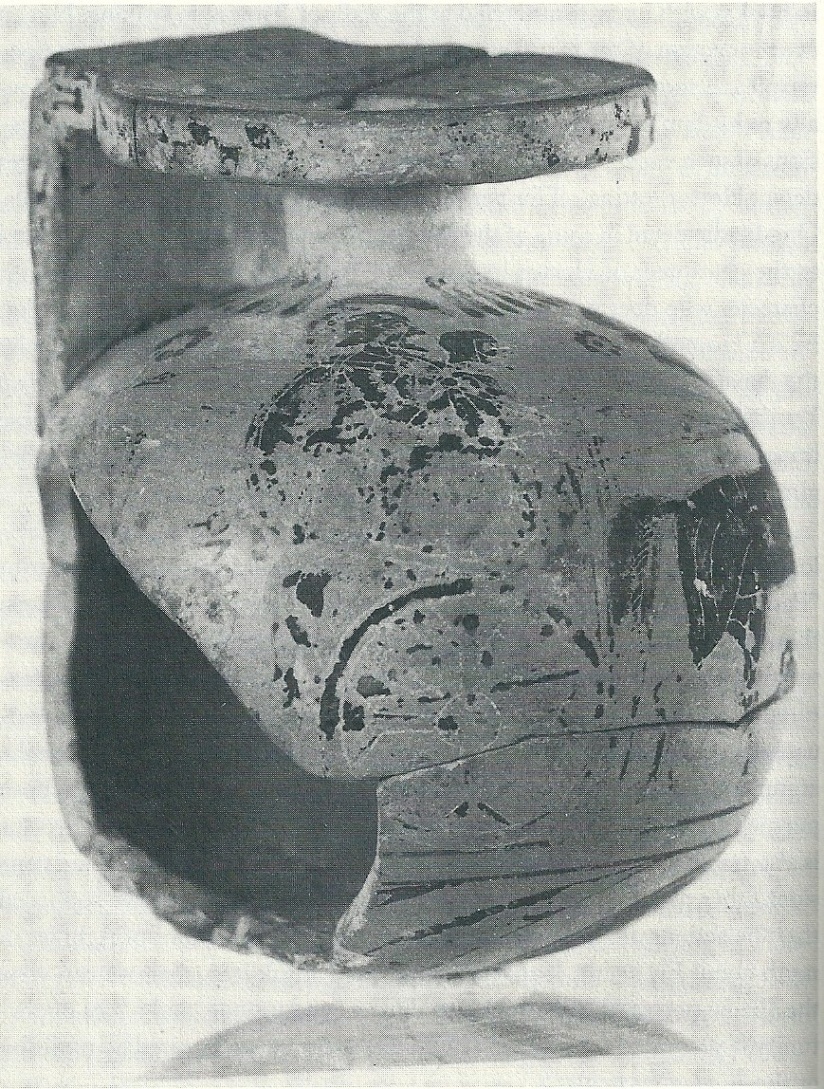 Ο Πάτροκλος ως Ηνίοχος;
Ο Πάτροκλος παρουσιάζεται σαν πολεμιστής πάνω σε άρμα έχοντας τη συνοδεία ενός ηνίοχου (εύρημα που χρονολογείται στα τέλη του 7ου αι. π.Χ)
Η εικόνα του Πατρόκλου ως πολεμιστή με τη συνοδεία ηνιόχου δεν ανήκει αποκλειστικά στην Ιλιάδα, άρα θα ήταν λάθος να υποθέσουμε ότι ο Πάτροκλος είναι ο ηνίοχος του Αχιλλέα.
Στην Ιλιάδα στη ραψωδία Ρ τα άλογα του Αχιλλέα πενθούν για το θάνατο του Πατρόκλου και τον ονομάζουν  «ηνίοχο». Λίγους στίχους παρακάτω ο Αυτομέδων τον περιγράφει ως τον πιο έμπειρο στο χειρισμό των αλόγων του Αχιλλέα
Ηνίοχος στα ομηρικά συμφραζόμενα μπορεί μερικές φορές να ονομάζεται και ο πολεμιστής που βρίσκεται δίπλα σε αυτόν που οδηγεί το άρμα -> επομένως, υπάρχει μια ασυνέπεια στη χρήση του όρου.
Συμπέρασμα: ο Πάτροκλος δεν ήταν ηνίοχος
Ο Πάτροκλος ως θεράπων
Ο Πάτροκλος συνήθως παρουσιάζεται σαν θεράπων του Αχιλλέα -> η χρήση του όρου δηλώνει την υπεροχή έναντι της λέξης «ηνίοχος»
σε μη ιλιαδικούς μύθους συμμετείχε στη μάχη, κάτι που  επιβεβαιώνεται και στην Ιλιάδα                                                                                                     (Ιλ.16.241-245)
Ο Πάτροκλος επομένως ήταν έμπειρος πολεμιστής και μαχόταν δίπλα στο Αχιλλέα
-> Ήταν συμπολεμιστής και όχι ηνίοχος
Ίσως ο Αχιλλέας και ο Πάτροκλος να απεικονιζόταν να πολεμούν μαζί αλλά σε διαφορετικά άρματα.
Battle over Eyphorbus. Rhodian plate. London, British Museum 60.4-41 (A749)
Εύφορβος
Ιδιαίτερα σημαντικός ο ρόλος του στο θάνατο του Πατρόκλου
Η μορφή του Εύφορβου επινοήθηκε προς χάριν της Ιλιάδας (αν αυτό συμβαίνει, τότε η ροδίτικη πλάκα θα ήταν αποκλειστικά εμπνευσμένη από την Ιλιάδα) 
Ωστόσο στο Άργος έχει δημιουργηθεί παράδοση που συνδέει τον Εύφορβο και το Μενέλαο (Ο Μενέλαος κέρδισε τα όπλα του Εύφορβου). Στοιχεία αυτής της παράδοσης έχουν άμεση σχέση με την Ιλιάδα.
Δεν είχε άλλο μυθολογικό ρόλο πέρα από τη συμμετοχή του στο θάνατο του Πατρόκλου 

Ερώτημα που δημιουργείται:
       Έχει πραγματικά ανεξάρτητο ρόλο από την Ιλιάδα;
Ο θάνατος του Πατρόκλου από τον Έκτορα είναι ένα παραδοσιακό στοιχείο, με τη διαφορά ότι κατείχε μικρότερη έκταση σε σχέση με την έκταση που πήρε το επεισόδιο αυτό στην ομηρική ποίηση.
 Όμως η αφήγηση του Ομήρου έχει διαμορφωθεί έτσι για να μοιάζει ο θάνατος του Πατρόκλου με το θάνατο του Αχιλλέα.

Ο θάνατος του Πατρόκλου πιθανόν να αφηγείται και σε άλλα έπη πέρα από την Ιλάδα, όχι όμως τόσο αναλυτικά.           
Για αυτό οι μελετητές  θεωρούν ότι η μορφή του Εύφορβου δημιουργήθηκε στην Ιλιάδα
Η μορφή του Ευφόρβου υπάρχει στα Κύκλια έπη αλλά και σε άλλα χαμένα έπη σήμερα. 
 Τα Κύκλια έπη παρουσίαζαν λεπτομέρειες των παραδοσιακών ιστοριών   που δεν ήταν τόσο γνωστές
Νεκρικοί αγώνες προς τιμήν του Πατρόκλου
Αρχές του 6ου αιώνα -> επιστροφή στο θέμα του Πατρόκλου με απεικονίσεις των νεκρικών αγώνων προς τιμήν του
Πιθανότατα να μην είναι παραδοσιακό στοιχείο, αλλά να εφευρέθηκαν για την ιστορία της Ιλιάδας
 Νεοαναλυτικοί: οι αγώνες προς τιμήν του Πατρόκλου αντανακλούν τον παραδοσιακό μύθο για τους αγώνες προς τιμήν του Αχιλλέα
Η διεξαγωγή αγώνων προς τιμή ενός νεκρού είναι τυπικό μοτίβο. Δεν ανήκουν αποκλειστικά στον Αχιλλέα.
Αν οι νεκρικοί αγώνες προς τιμήν του Πατρόκλου είναι μια ιλιαδική καινοτομία, τότε τα αγγεία που απεικονίζουν την κηδεία του θα πρέπει να θεωρηθούν ότι είναι εμπνευσμένα από την Ιλιάδα αποκλειστικά.
Κατά πόσο οι νεκρικοί αγώνες όμως ήταν κατάλληλοι για τον Πάτροκλο;
Οι μελετητές υποστηρίζουν ότι, παρόλο που οι νεκρικοί αγώνες είναι ένα μοτίβο, δεν ταιριάζουν στον Πάτροκλο. Όλη η ραψωδία 23 αντανακλά τους νεκρικούς αγώνες προς τιμήν του Αχιλλέα.
Ο Πάτροκλος εξακολουθεί και στο θάνατό του να εκπροσωπεί τον Αχιλλέα.
Η μάχη πάνω από το σώμα του Πατρόκλου
Άλλοτε θεωρείται ομηρική
Όμως οι Νεοαναλυτικοί: παραλληλίζουν τη μάχη πάνω από το σώμα του Πατρόκλου με τη μάχη πάνω από το σώμα του Αχιλλέα. 
Η μάχη πάνω από το σώμα του νεκρού είναι ένα και αυτή ένα τυπικό μοτίβο
Η μάχη πάνω από τον Πάτροκλο μιμείται τη μάχη πάνω  από το σώμα του Αχιλλέα για τους εξής λόγους:
Η μάχη πάνω από το σώμα του Πατρόκλου διήρκεσε μια μέρα, όπως και η μάχη για το σώμα του Αχιλλέα.
Η μάχη πάνω από το σώμα του Αχιλλέα τελειώνει με ανεμοθύελλα, ενώ μάχη για τον Πάτροκλο τελειώνει με ομίχλη.
Ο Αίας προστατεύει τα νεκρά σώματα και των δυο ηρώων
       (τυπικός και ο ρόλος του Αίαντα, δεν αποτελεί απαραίτητα ομηρική προσθήκη)
Επομένως η μάχη πάνω από το νεκρό σώμα του Πατρόκλου αντανακλά την παραδοσιακή μάχη πάνω από το σώμα του Αχιλλέα.
Νεοαναλυτικοί: η ιλιαδική παρουσίαση των δυο στοιχείων στη μορφή του Πατρόκλου είναι μια μίμηση της μάχης πάνω από το σώμα του Αχιλλέα και των νεκρικών αγώνων προς τιμήν του 
Λογικό για έναν ήρωα σαν τον Πάτροκλο να έγινε μάχη πάνω από το σώμα του, όχι όμως και νεκρικοί αγώνες τέτοιου μεγέθους
Θεωρείται ίσως υπερβολή στην περίπτωση του Πατρόκλου
    -> πιθανόν οι νεκρικοί αγώνες προς τιμήν του να είναι ομηρική επινόηση.
Διομήδης
Σημαντικός ήρωας, απεικονίζεται σε καλλιτεχνικές αναπαραστάσεις του 6ου αιώνα σε διαφόρα επεισοδία του Τρωικού πολέμου
Σπάνια αποτέλει πρωταρχική φιγούρα 
Αναφορά στην ραψωδία Ε και Ζ της Ιλιάδας:
   -> αναφορά στην αριστεία του, τη στιγμή που λείπει ο Αχιλλέας από τη μάχη, με τη βοήθεια της Αθηνάς 
Παρουσιάζεται ως ένας γενναίος και ικανός πολεμιστής
Η θεά Αθηνά και ο Διομήδης απεικονίζονται συχνά μαζί
Υπάρχουν αναπαραστάσεις του 6ου αιώνα που θα μπορούσαν να θεωρηθούν εμπνευσμένες από την Ιλιάδα
   1) μια ασπίδα του 6ου αι.: απεικονίζει την Αθηνά με έναν άγνωστο πολεμιστή πάνω σε άρμα
   2) λίγο αργότερα, ένα βάζο: απεικονίζει ένα πολεμιστή πάνω σε άρμα, αντιμέτωπο με τη θεά
   3) πήλινη πλάκα, μέσα 6ου αι.: απεικονίζει το Διομήδη και την Αθηνά πάνω σε άρμα
Πολλοί συνδέουν το Διομήδη και την αριστεία του με την Ιλιάδα
Η αριστεία του φανερώνεται λόγω της απουσίας του Αχιλλέα από τη μάχη -> αυτό συμβαίνει λόγω της επεκτατικής φύσης της Ιλιάδας
Όμως: η συναιτεριστική επιχείρηση (Αθηνάς- Διομήδη), θα μπορούσε να συμβεί οποιαδήποτε στιγμή στο Τρωικό μύθο ή ακόμη και στο μύθο της Αθηνάς 
Στον ελληνικό μύθο η Αθηνά βοηθά συνεχώς ήρωες, όπως π.χ. τον Τυδέα στην Ιλιάδα, τον πατέρα του Διομήδη.
Μη ιλιαδικές απεικονίσεις του Διομήδη
Απεικονίσεις που τονίζουν την παρουσία του ήρωα σε επεισόδια που συνδέονται με τον Τρωικό πόλεμο είναι οι εξής:
Σε κορινθιακό αγγείο, περίπου του 600 π.Χ.: Διομήδης-Αίας εκτός ιλιαδικού πλαισίου
Σε χαμένο αγγείο του 500 π.Χ.: 
      Μάχη πάνω από το σώμα του Αχιλλέα: ο Σθένελος περιποιείται το τραύμα του Διομήδη στο δάχτυλο. Θυμίζει το τραύμα στο ώμο το οποίο θεραπεύτηκε ως εκ θαύματος από την Αθηνά (Ιλιάδα ραψωδία Ε)
 3.Συμμετοχή στην πρεσβεία προς τον Αχιλλέα
Πρόκειται για απεικονίσεις που υποδηλώνουν παραλλαγές της Ιλιαδικής παράδοσης
Προτείνουν μια συνεχή παρουσία του χαρακτήρα που σχετίζεται με τα παραδοσιακά επεισόδια του Τρωικού πολέμου
Ίσως οι απεικονίσεις Διομήδη-θεάς Αθηνάς στο πρώτο μισό του 6ου αι.  να αντανακλούν την Ιλιάδα. Η άποψη όμως αυτή δεν είναι βέβαιη.
Ελάσσονες χαρακτήρες
Η παρουσία λιγότερο σημαντικών ομηρικών μορφών στην πρώιμη ελληνική τέχνη είναι περισσότερο αποκαλυπτική
Ιδιαίτερα αποκαλυπτική είναι η παρουσία εκείνων των μορφών, για τις οποίες υπάρχει η υποψία ότι πρόκειται για ομηρική επινόηση
Μια τέτοια μορφή είναι και ο Φοίνικας
Φοίνικας
Ελάσσων ήρωας
Πιθανότατα ομηρική επινόηση
Ιλιάδα ραψωδία Ι: ο Φοίνικας περιγράφει τον εαυτό του σαν παιδαγωγό του Αχιλλέα
Θεωρείται ότι ο ρόλος αυτός ανήκει παραδοσιακά στο Χείρωνα
      -> για κάποιους μελετητές ο Φοίνικας αποτελεί μια ομηρική αντικατάσταση
Παρόλο που ο Χείρωνας είναι ο παιδαγωγός του ήρωα, η μορφή του Φοίνικα δεν είναι αυτόματα μη παραδοσιακή, γιατί:
Τα λόγια του είναι εν μέσω ρητορικού λόγου και προσπαθεί να καθιερώσει την επιρροή του στον Αχιλλέα
Ο ρόλος του Φοίνικα δεν έρχεται απαραίτητα σε σύγκρουση με το ρόλο του Χείρωνα (Ιλ. 11.832)
Κύκλια Έπη: συχνά υπάρχουν ζεύγη. Επομένως η πρόθεση των μελετητών να αποφασίσουν ποιος από τους δυο έχει τον πρωταρχικό ρόλο είναι εσφαλμένη
Κόων
Λιγότερο διακεκριμένος ήρωας
Σκοτώνεται κατά τη διάρκεια της αριστείας του Αγαμέμνονα .
Η συμπλοκή Κόωνα-Αγαμέμνονα απεικονίζεται στη λάρνακα του Κύψελου που χρονολογείται το πρώτο μισό του 6ου αι. π.Χ. περίπου. Σήμερα σώζεται μόνο η περιγραφή του Παυσανία, γιατί η λάρνακα έχει χαθεί.
Πρόκειται για μια παραδοσιακή φιγούρα ή για μια ομηρική επινόηση; 
     Κόων: γιος του Αντήνορα
Στην Ιλιάδα έχουμε πλήρη γνώση για τον ίδιο και την οικογένειά του όμως  ->
     δεν γνωρίζουμε όμως εάν ήταν μια παραδοσιακή φιγούρα
Agamemnon duels Koon. On lost chest of Kypselos. Drawing by Martina Meyer (after Massow)
Μήπως η μάχη Αγαμέμνονα και Κόωνα είναι παραδοσιακό στοιχείο;
Κάποιο μελετητές υποθέτουν ότι η αριστεία του Αγαμέμνονα είναι ανεξάρτητη της Ιλιάδας -> έτσι     ίσως ο Κόων να μην ήταν παραδοσιακά μέρος αυτού του επεισοδίου
Δεν είναι ούτε σημαντικός αντίπαλος, ούτε διαδραματίζει ιδιαίτερο ρόλο στην αφήγηση -> είναι ένα θύμα του Αγαμέμνονα και συνήθως οι ελάσσονες χαρακτήρες είναι επινοημένοι
 Άλλοι μελετητές υποθέτουν ότι η αριστεία του Αγαμέμνονα περιλάμβανε ένα σταθερό αριθμό θυμάτων  στα οποία περιλαμβάνεται και ο Κόων
Η συμπλοκή Κόωνα-Αγαμέμνονα είναι παραδοσιακό στοιχείο.
Όμως υπάρχουν υποψίες ότι είναι ομηρική επινόηση, γιατί:
Καμία από τις σκηνές που παριστάνεται στη λάρνακα του Κύψελου είναι με βεβαιότητα ομηρική  και ίσως ο καλλιτέχνης να μην είχε επηρεαστεί  υπερβολικά από την Ιλιάδα.
Το εξάμετρο στο οποίο είναι γραμμένο είναι ανομηρικό
       -> σύμφωνα με τον Παυσανία  δύσκολα δείχνει ομηρική επίδραση
3.  Σύγχρονοι μελετητές θεωρούν ότι η τιμή του Αγαμέμνονα συνδυάζεται με το χαρακτηρισμό του στην Ιλιάδα. Η επιλογή του καλλιτέχνη να εστιάσει σε ένα σημείο δε δείχνει την εκτίμησή του για όλο το ποίημα. Η εικόνα προέρχεται απλά από την Ιλιάδα
Συμπεράσματα για την επίδραση της Ιλιάδας στις απεικονίσεις των ηρώων
Snodgrass: η επίδραση της Ιλιάδας δεν είναι τόσο σπουδαία όσο πιστεύουμε.
Burgess: Απορρίπτει την άποψη ότι τόσο οι σημαντικοί ήρωες (Έκτορας, Πάτροκλος) όσο και οι ελάσσονες  είναι προϊόντα ομηρικής επινόησης 
Αποδέχεται τη νεοαναλυτική προσέγγιση σύμφωνα με την οποία η Ιλιάδα είναι μια ιδιοσυγκρασιακή απεικόνιση του παραδοσιακού υλικού
Κάποιες απεικονίσεις του Έκτορα δεν μπορούν με βεβαιότητα  να συνδεθούν με την Ιλιάδα. Μάλλον προέρχονται από μη ομηρική παράδοση, π.χ. η παρουσία του ηνίοχου του Έκτορα, του Κεβριόνη στη τέχνη του 6ου αι. π.Χ. 
Το ίδιο ισχύει και με κάποιες απεικονίσεις του Πατρόκλου. Η απεικόνιση του ήρωα τον 7ο  αι. π.Χ. σε άρμα δεν είναι ομηρική.
Απεικόνιση Εύφορβου: έντονη η ομηρική επιρροή στην αναπαράσταση του ήρωα στα τέλη  του 7ου αι. π.Χ. 
Οι απεικονίσεις των νεκρικών αγώνων προς τιμήν του Πατρόκλου ίσως προέρχονται από την Ιλιάδα       πιθανότατα να καθιερώνονται πρώτη φορά στην ιλιαδική παράδοση
Οι απεικονίσεις του 6ου αι. π.Χ. για τη μάχη πάνω από το σώμα του Πατρόκλου προέρχονται επίσης από την Ιλιάδα
Διομήδης: οι απεικονίσεις του 6ου αι. π.Χ. ίσως να μην είναι καθαρά ομηρικές
Φοίνικας: ο Burgess απορρίπτει την άποψη ότι είναι ομηρική επινόηση. Έτσι οι απεικονίσεις του ήρωα τον 6ου αι. π.Χ. είναι σημαντικές  
Κόων: πιθανόν παραδοσιακή φιγούρα. Η απεικόνιση του προϋποθέτει την ύπαρξη της Ιλιάδας
Δεν υπάρχουν στοιχεία για απεικονίσεις σκηνών της Ιλάδας πριν τον 7ο αι. π.Χ. 
 Αρκετές εικόνες από τα Κύκλια έπη έχουν εσφαλμένα θεωρηθεί ομηρικές, χωρίς αυτό να σημαίνει ότι δεν υπήρξαν εικόνες εμπνευσμένες από την Ιλιάδα
          ->η ιλιαδική παράδοση ήταν γνωστή από τον 7ο αι. π.Χ
Η συχνή παρουσίαση κάποιων γεγονότων σε αντίθεση με τη σπάνια απεικόνιση άλλων δεν αποδεικνύει ότι αυτά τα γεγονότα δεν ήταν γνωστά. 
      Πχ. Ο θάνατος του Αχιλλέα σπάνια απεικονίζεται – συχνή όμως είναι η απεικόνιση του Αίαντα να κουβαλά το νεκρό σώμα του Αχιλλέα 
Η τέχνη φανερώνει ότι μέχρι το τέλος του 7ου αιώνα η Ιλιάδα ήταν γνωστή αλλά η επίδραση στους καλλιτέχνες ήταν σπάνια.
Γενικά υπήρχε μια έλλειψη σκηνών από τη μυθολογία (πχ. Ταξίδι Αργούς, κυνήγι Καλυδώνιου κάπρου, θηβαϊκοί πόλεμοι)
Η έλλειψη ομηρικών σκηνών στην πρώιμη τέχνη δε δηλώνει ότι δεν υπήρχαν τα έπη
Απλώς τα μη ομηρικά θέματα του Τρωικού πολέμου ήταν δημοφιλέστερα από τα ομηρικά στα πρώιμα χρόνια της τέχνης
Trojan War figures on horseback. Corinthian pyxis. Paris Louvre E609 (LA 298). Courtesy of the Musée du Louvre
Απεικονίζει χαρακτήρες του Τρωικού πολέμου έφιππους. Δεν μπορεί όμως να συνδυαστεί ικανοποιητικά με την ιστορία του Τρωικού πολέμου.
Mourning Achilles. Corinthian olpe. Brussels, Musée du Cinquantenaire A4. Courtesy of the Musée royaux d’ Art et de Histoire, Musée du Cinquantenaire
Παρουσιάζεται η Θέτιδα να γέρνει προς το μέρος  του γιου της Αχιλλέα, ο οποίος είναι ξαπλωμένος σε ένα ανάκλιντρο. Ο Αχιλλέας ακουμπά το  μέτωπο του γεμάτος θλίψη. Ο Οδυσσέας και ο Φοίνικας είναι παρόντες και διακρίνονται και δυο γυναίκες, πιθανόν οι Νηρηίδες. 
Στο εύρημα αυτό ενώνονται πιθανότατα δυο διαφορετικές σκηνές της Ιλιάδας από τις ραψωδίες 18 και 19.
Nereids mourn Achilles. Corinthian hydria. Paris, Louvre E 643. Courtesy of the Musée du Louvre
Οι Νηρηίδες πενθούν πάνω από το κρεβάτι στο οποίο κείτεται νεκρός ο Αχιλλέας. 
Έχουμε συνδυασμό διαφορετικών επεισοδίων από την ιστορία του Αχιλλέα
Νεοαναλυτικοί: πιστεύουν ότι η Ιλιάδα δεν μπορεί να διαβαστεί απομονωμένα από τα Κύκλια έπη
Άλλα εικονογραφικά στοιχεία
Θραύσματα αμφορέα απεικονίζουν γυναίκες να κουβαλούν ένα τετράγωνο αντικείμενο που θεωρείται ότι απεικονίζει την προσφορά ενός χιτώνα από τις γυναίκες της Τροίας στη θεά Αθηνά. Η σκηνή αυτή περιγράφεται και στην Ιλιάδα (6.85-95)
Άλλες απεικονίσεις σκηνών της Ιλιάδας:
Η πρεσβεία στον Αχιλλέα. Η επιγραφή αναφέρει το όνομα του κήρυκα  Οδίου. Ο κήρυκας αναφέρεται στη ραψωδία 9 της Ιλιάδας
Ο Ποσειδώνας παρακινεί τους Έλληνες -> 
        σκηνή από την 13η ραψωδία της Ιλιάδας
Το κύπελλο του Ευφρονίου παρουσιάζει τον Ύπνο και το Θάνατο να σηκώνουν τον Σαρπηδόνα από το πεδίο της μάχης ->
       η αφήγηση αυτής της σκηνής υπάρχει στη ραψωδία 16 της Ιλιάδας
Συμπερασματικά
Τα στοιχεία της τέχνης λοιπόν δείχνουν:
Η Ιλιάδα δεν κυριάρχησε γρήγορα στη μυθολογική παράδοση από όπου και προήλθε
Επίσης κατανοήθηκε για πρώτη φορά ως άρρηκτα συνδεδεμένη με αυτή.
Για ποια χρονική περίοδο μπορούμε να είμαστε βέβαιοι ότι η Ιλιάδα εκπροσωπείται καλλιτεχνικά;
      Μετά από κάποιες απεικονίσεις σκηνών της Ιλιάδας στα τέλη του 7ου αι. και στις αρχές του 6ου αι., σκηνές του έπους σίγουρα απεικονίζονται στο δεύτερο μισό του 6ου αι, χωρίς όμως απόλυτη βεβαιότητα.